HR | Candidate Search
Customize
Copilot for Microsoft 365 (with Copilot Studio plug-ins)
Cost per hire
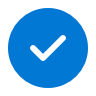 Value benefit
KPIs impacted
Cost Savings
Employee experience
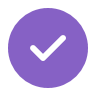 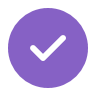 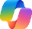 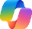 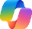 Copilot+Copilot Studio
Copilot
Copilot
1. Conduct market research
2. Create job description
3. Identify potential candidates
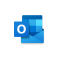 Copilot in Outlook
Use Copilot1 to research the latest industry trends and data regarding competitive job descriptions.
Ask Copilot1 to create a job description which leverages the market research gathered.
Indicate keywords from your job description to surface potential candidates. Use Copilot2 to access HR system data using plugins built in Copilot Studio.
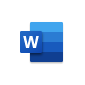 Copilot in Word
Generate a table of key skills and experience required for software engineers at a large enterprise technology company based on market trends and leading technology companies.
Generate a software engineer job description that includes skills, qualifications, and responsibilities. Reference jobs at large, enterprise tech companies.​‌
Rapidly identify possible candidates which meet role job requirements reducing time spent from hours to minutes.
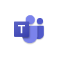 Copilot in Teams
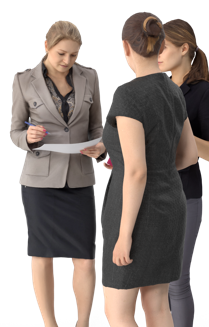 6. Finalize candidate slate
5. Communicate potential candidates
4. Create candidate slate
Engage with hiring manager to gain feedback on candidate slate and align on next steps.
Draft and send email to hiring manager sharing potential candidates and insights with them for consideration.
Draft a detailed view of potential candidates and insights so a hiring manager can easily evaluate candidates.
“Recap the meeting” to review key topics and “List action items”. Paste actions in the meeting chat and tag owners to confirm or update the candidate slate.
“Draft with Copilot” an email to the hiring manager that summarizes the candidates and the key insights for hiring consideration. (Include the table from the Word document.)
Summarize these candidates in a table format with a pros column and a cons column.
1Access Copilot at copilot.microsoft.com or the Microsoft Copilot mobile app and set toggle to “Web”.
2Access Copilot at copilot.microsoft.com, the Microsoft Copilot mobile app, or the Copilot app in Teams, and set toggle to “Work”.